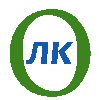 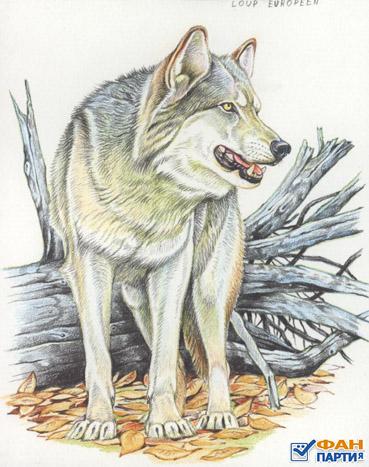 ВОЛК
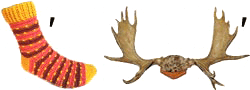 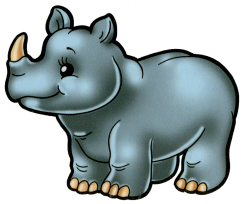 НОСОРОГ
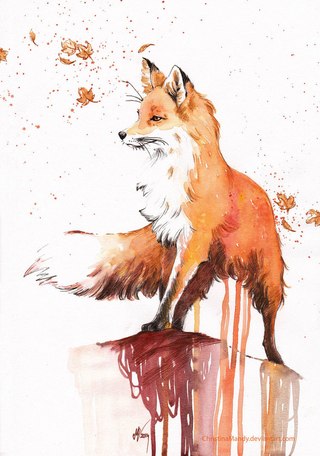 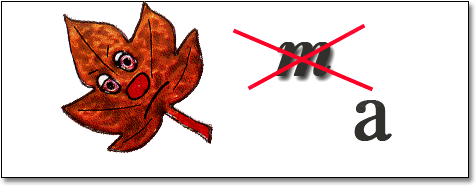 ЛИСА
Животный мир
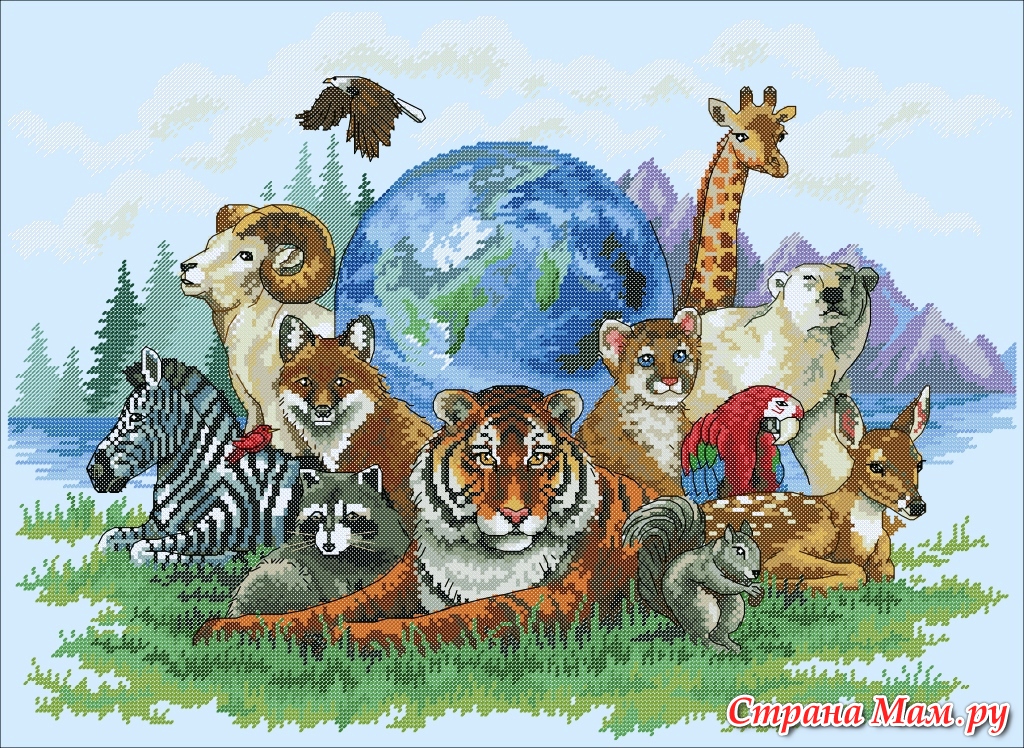 Геометрические фигуры
Он похож на колесо,

А еще на букву О.

По дороге катится

И в ромашке прячется.

Нрав его совсем не крут.

Догадались? Это -
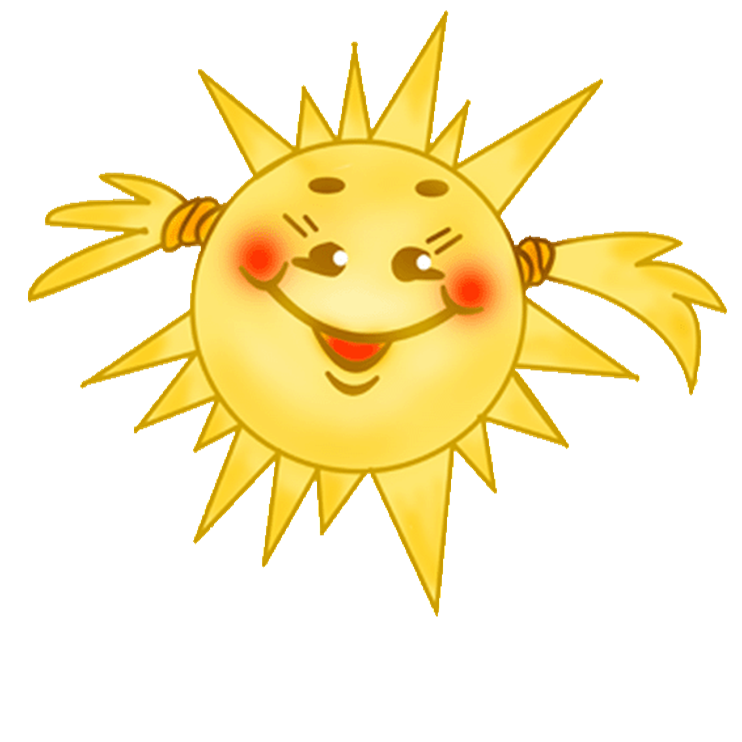 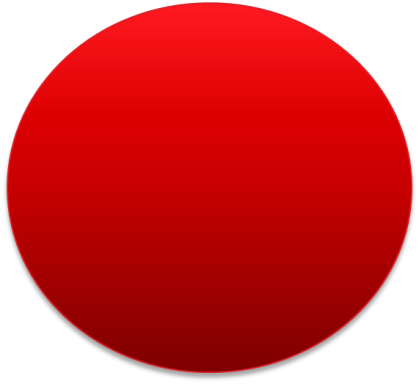 КРУГ
Из него мы строим дом.

И окошко в доме том.

За него в обед садимся,

В час досуга веселимся.

Ему каждый в доме рад.

Кто же он? Наш друг
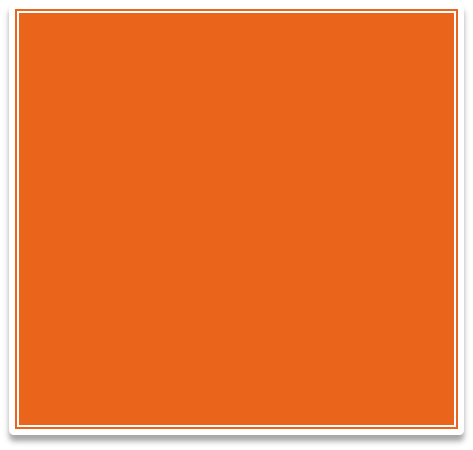 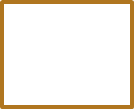 КВАДРАТ
Горы на него похожи.

С детской горкой тоже схож.

А еще на крышу дома

Очень сильно он похож.
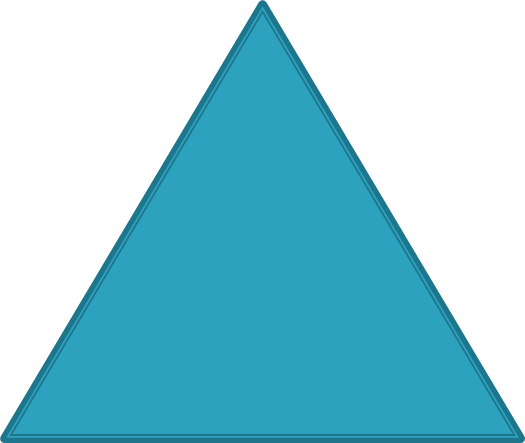 треугольник
Эти фигуры по городу мчат,

В садики, школы развозят ребят.

Едут автобус, троллейбус, трамвай.

Ты на дороге смотри, не зевай!

На эту фигуру похожи дома.
прямоугольник
Он похожий на яйцо

Или на твое лицо.

Вот такая есть окружность – 

Очень странная наружность:

Круг приплюснутым стал.

Получился вдруг
овал
Геометрические Животные
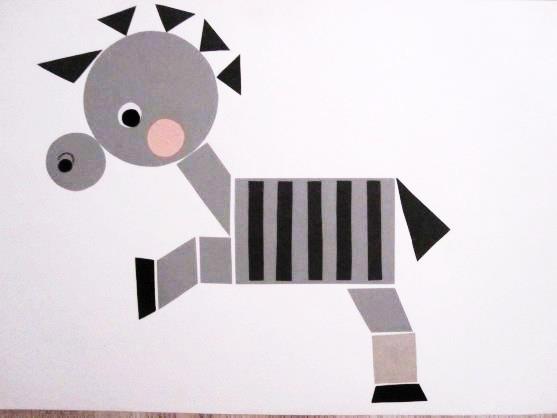 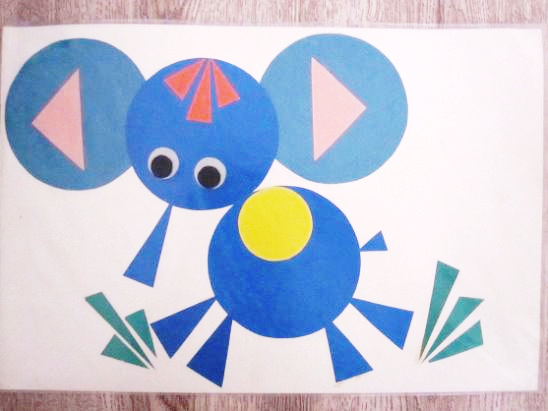 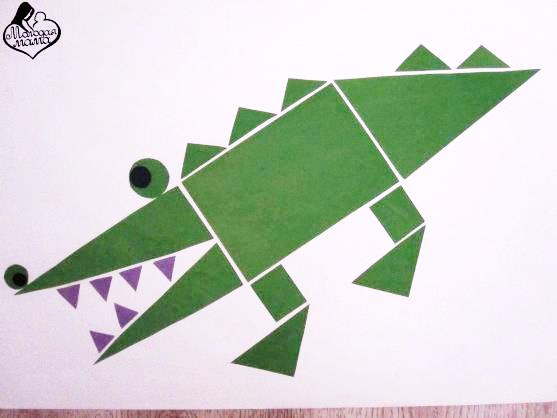 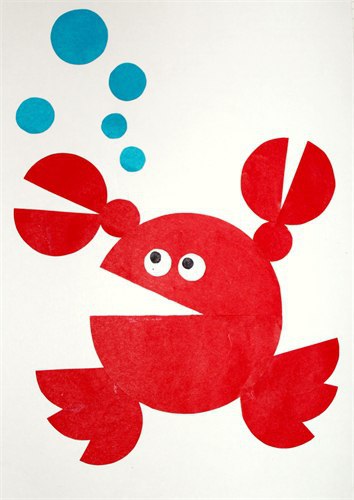 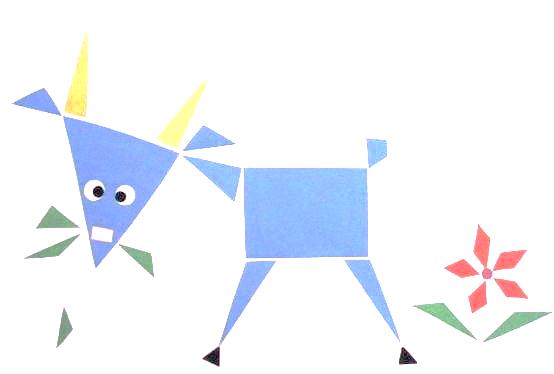 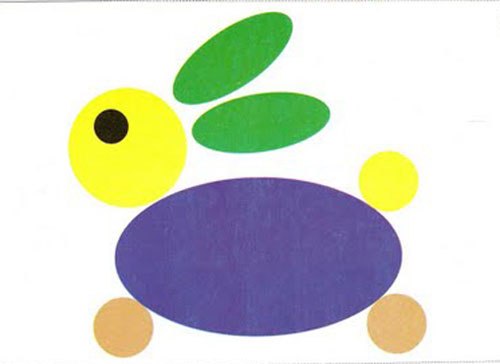